CMSC 28100Introduction to Complexity TheorySpring 2025Instructor: William Hoza
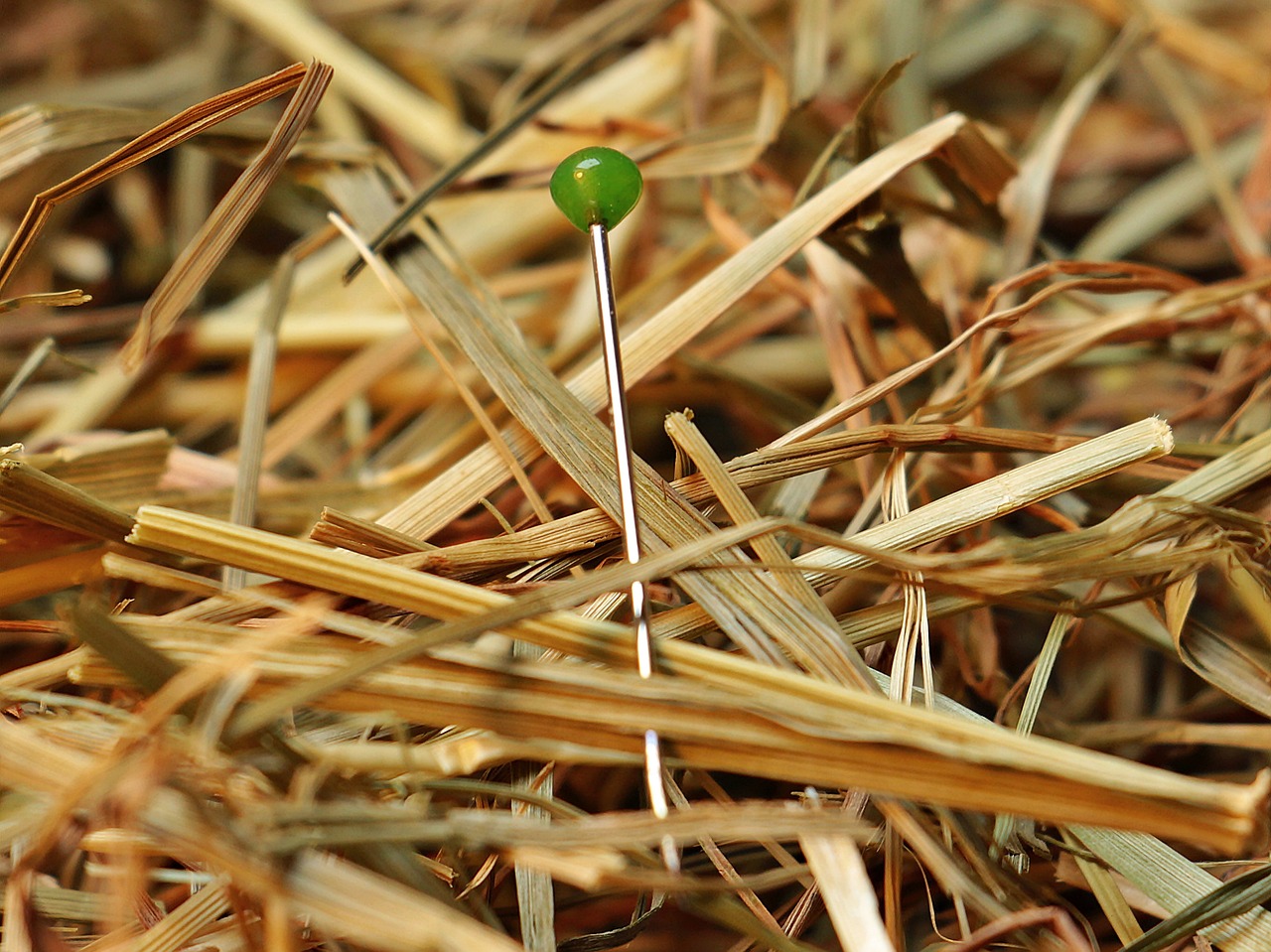 1
2
3
Code as data IV
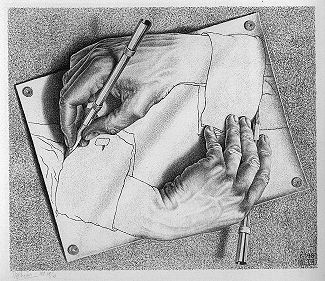 “Drawing Hands.”
(1948 lithograph by M. C. Escher)
4
Constructing the verification circuit
5
Constructing the verification circuit
6
7
8
9
10
Make sure you thoroughly understand this theorem and its proof!
A ton of key concepts from this course are involved
11
12
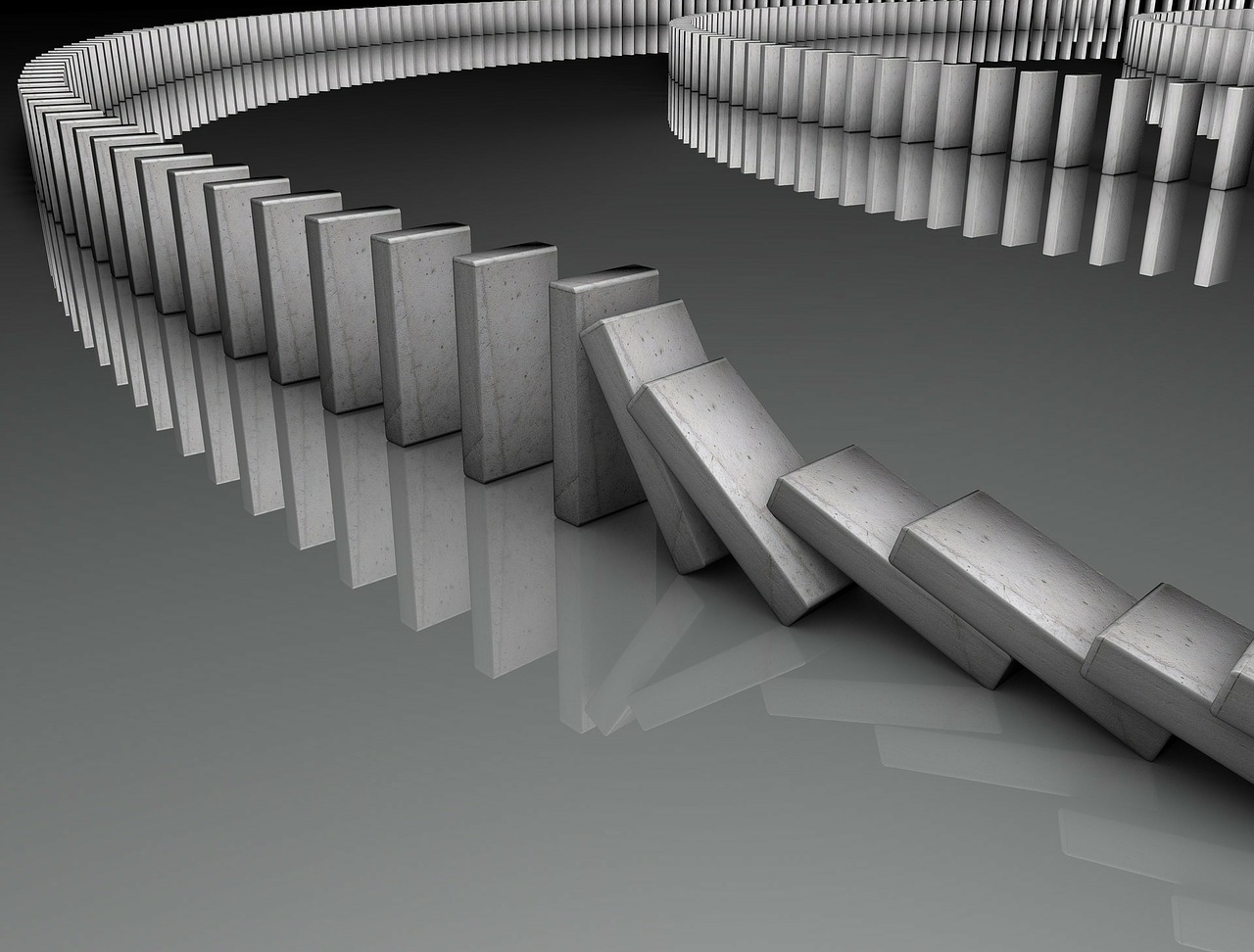 13
Chaining reductions together
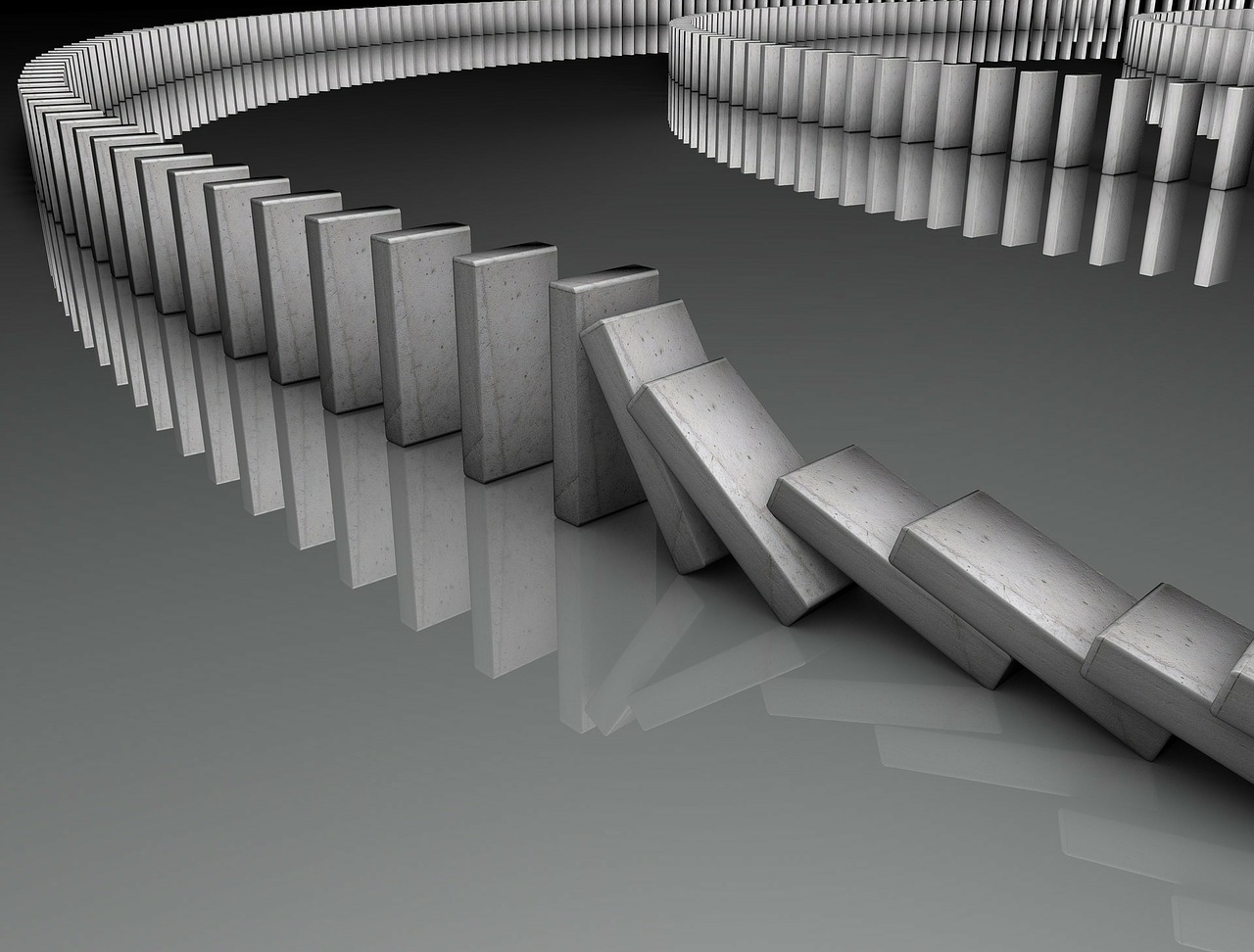 14
Chaining reductions together
15
Chaining reductions together
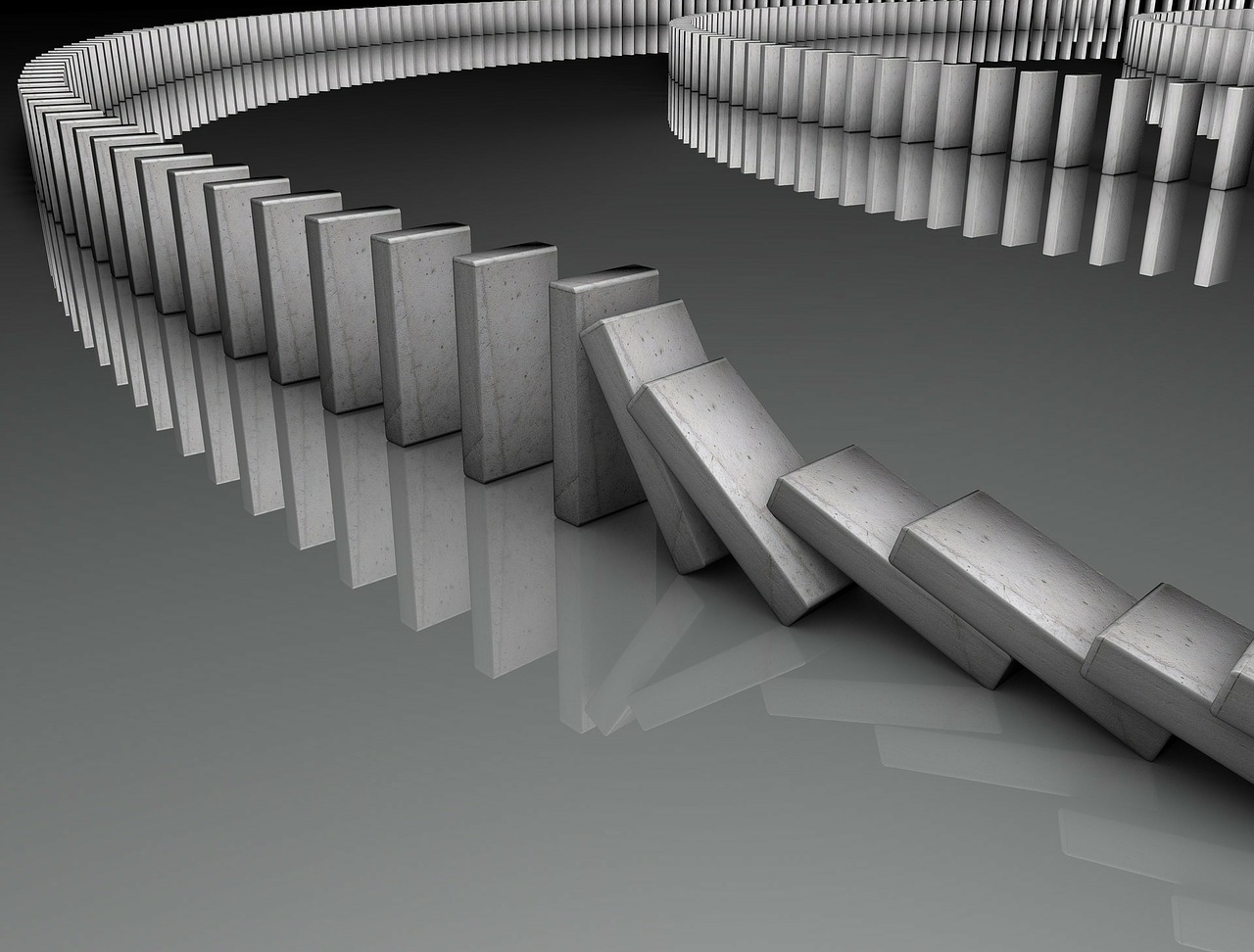 16
Roadmap
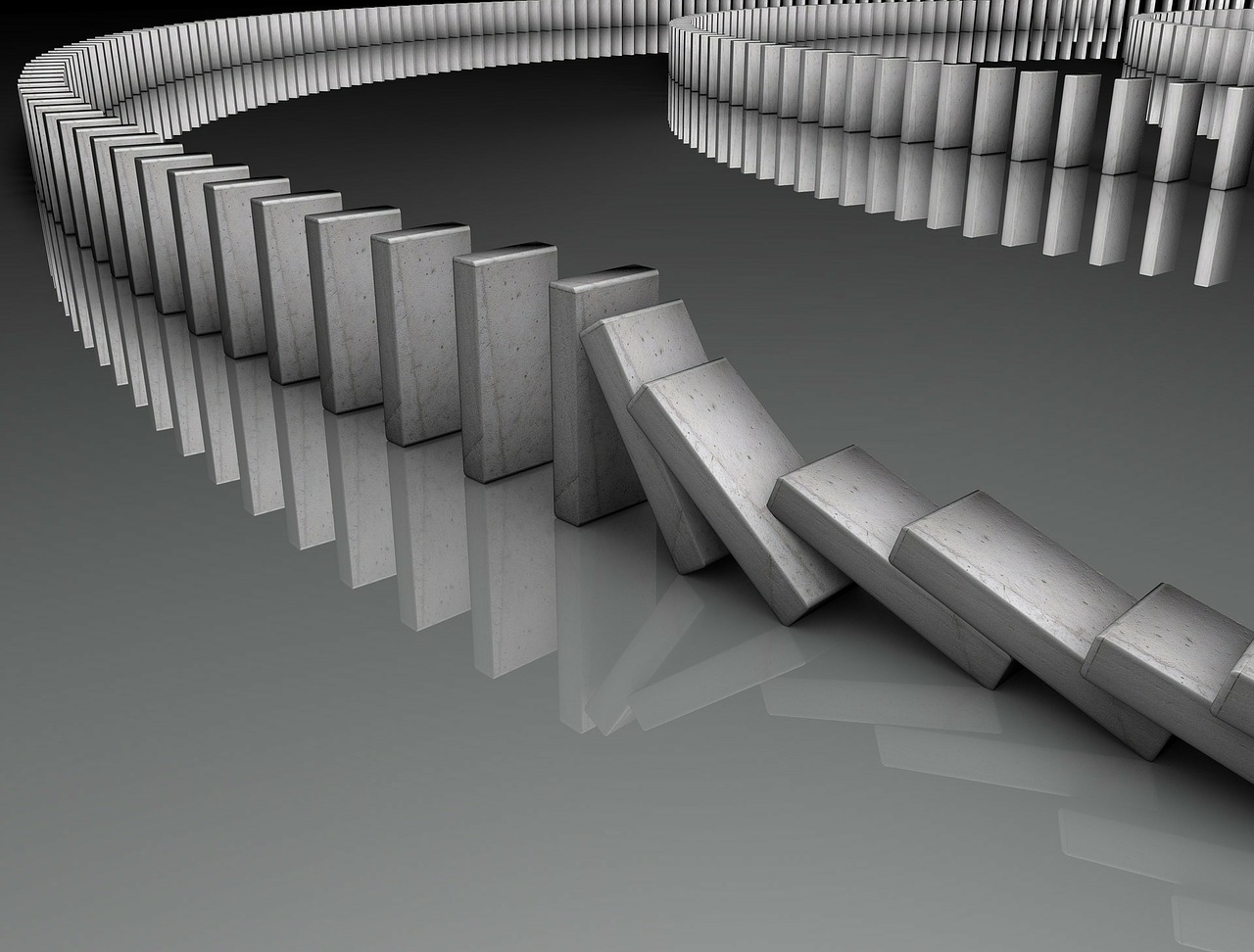 17
18
The Cook-Levin Theorem
19
20
21
Every Boolean function has a CNF representation!
Respond at PollEv.com/whoza or text “whoza” to 22333
22
Reduction correctness
23
Reduction correctness
24
25